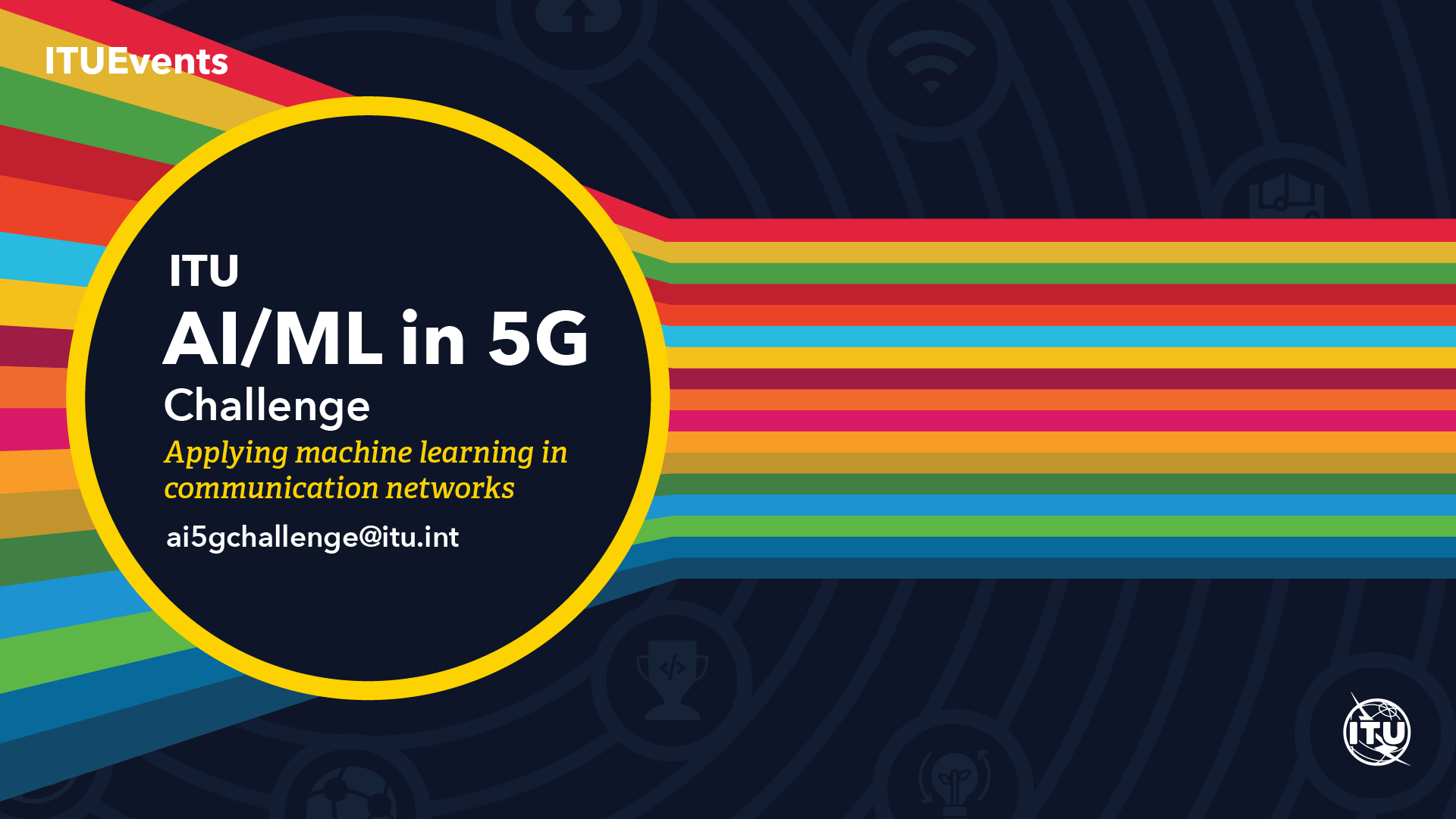 ITU AI/ML in 5G Challenge 
Summary Slides
ITU Global Challenge on AI/ML in 5G
AI will have profound impact on the world’s communication networks – 
But: how to do it right and scale?
ITU is at the forefront of exploring how best to use AI in 5G
The ITU Global Challenge on AI/ML in 5G will:
Bring together network operators, network manufactures and academia
Innovate and solve 5G problems with AI/ML
Apply ITU’s AI architecture in 5G
Benefit for sponsor: Technology leadership along with ITU for the region
ITU specifications for collaboration (1/2)
ITU specifications for collaboration (2/2)
Benefit: Joint contributions to ITU, training of students and professionals in AI/ML for 5G
ITU Y.3172
training and benchmarking projects
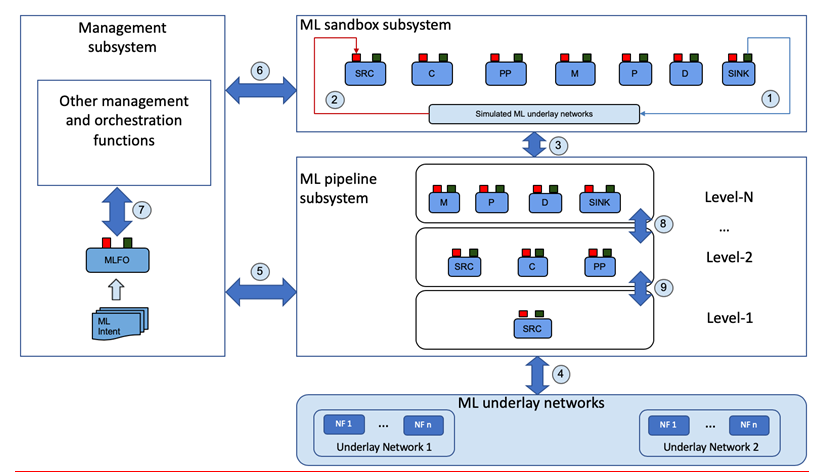 Marketplace
orchestration and management
Joint activity with UAE: to problem statements, architecture mappings, specifications and APIs.
Serving, monitoring
5G networks
Refer: https://www.itu.int/rec/T-REC-Y.3172-201906-P
Benefit: Mapping and application of ITU standards to solve problems in the network using AI/ML.
ITU Global Challenge: Technical Tracks and Data
* Secure data handling practices (for real anonymized network data)
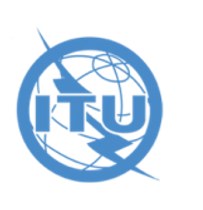 Benefit: Unlock AI/ML research using secure data for solving problems in 5G networks.
Participation
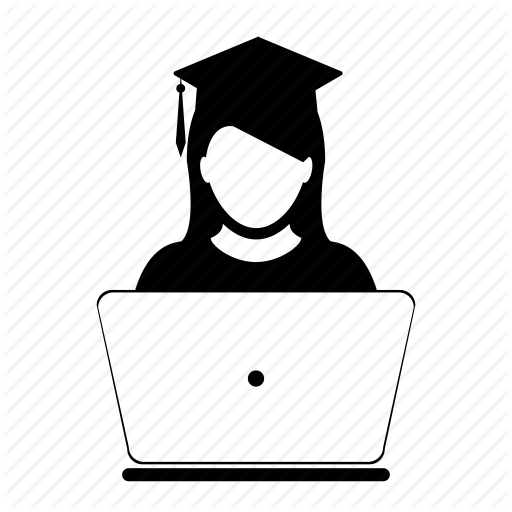 Students
Students need to be registered as students at a university
Professionals
Anyone else is considered a “professional”: a person who has the necessary skills to complete the problem sets they choose to tackle in the Challenge
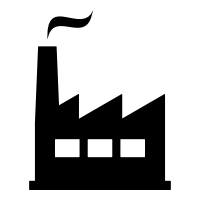 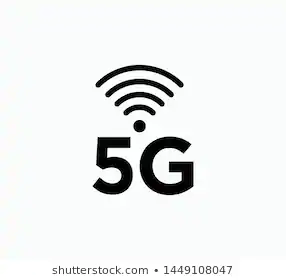 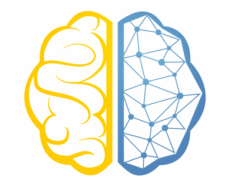 AI/ML
Note:  We encourage participants to submit solutions that are open source implementations, based on (ITU) standards. 
            Open source implementations will enable industry stakeholders to access outcomes and enhance collaboration.
Benefit: Create a network of innovation to solve 5G and future networks using AI/ML.
ITU Global Challenge: Timeline
Global call for challenge entries
Best teams invited & compete at global round
Hackathon
Demos
Regional round = 1st Round
Announce winners
May 2020 to July 2020
Feb 2020 to April 2020
Nov /Dec 2020
Aug 2020 to Oct 2020
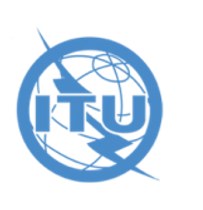 Energize the AI/ML, 5G ecosystem, culminate with focal point of conference.